Differences Between Behavioral and Mental Health Services
Lauren W. M. Swager MD
Adult, Child and Adolescent Psychiatrist
Objectives
Review of Intellectual and Developmental Disorder terminology and etiology
Understand how to assess behavior and etiology of behaviors
Review approaches to how to distinguish if behaviors are psychiatric or developmental in origin
Understand the co-morbidity of mental health disorders in developmental disabilities
Broaden treatment approaches to incorporate both behavioral and psychological/psychiatric treatments
Understand the limits of psychotropic medications and be mindful to dangers of prescribing medications for behaviors with developmental etiologies.
Terminology
4
Diagnostic Criteria for Intellectual Disabilities
1. Deficits in intellectual functioning
	This includes various mental abilities:
Reasoning;
Problem solving;
Planning;
Abstract thinking;
Judgment;
Academic learning (ability to learn in school via traditional teaching methods);
Experiential learning (the ability to learn through experience, trial and error, and observation).

These mental abilities are measured by IQ tests. A score of approximately two standard deviations below average represents a significant cognitive deficit. These scores would occur about 2.5% of the population. Or stated differently, 97.5% of people of the same age and culture would score higher. The tests used to measure IQ must be standardized and culturally appropriate. This is typically an IQ score of 70 or below.
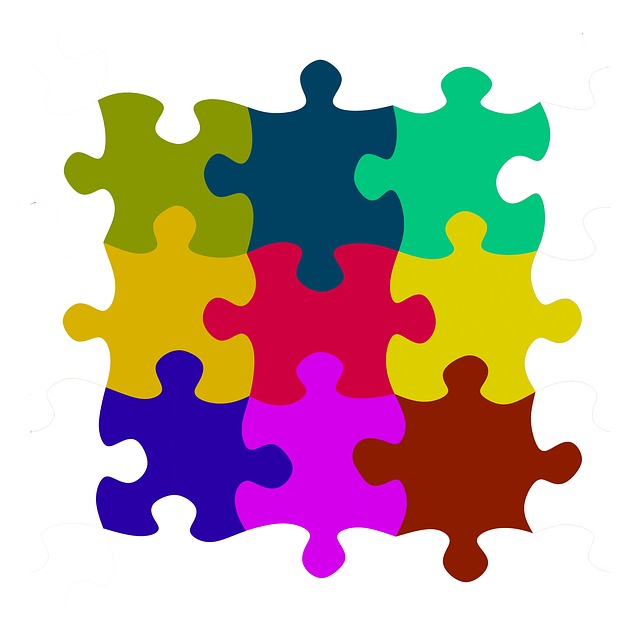 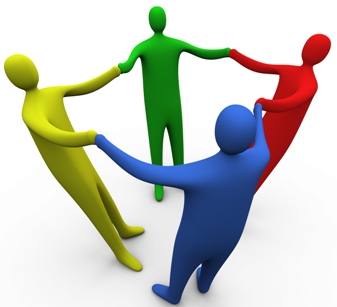 5
Diagnostic Criteria for Intellectual Disabilities
2. Deficits or impairments in adaptive functioning
This includes skills needed to live in an independent and responsible manner. Limited abilities in these life skills make it difficult to achieve age-appropriate standards of behavior. Without these skills, a person needs additional supports to succeed at school, work, or independent life. Deficits in adaptive functioning are measured using standardized, culturally appropriate tests.
Communication: This refers to the ability to convey information from one person to another. Communication is conveyed through words and actions. It involves the ability to understand others, and to express one's self through words or actions.
Social skills: This refers to the ability to interact effectively with others. We usually take social skills for granted. However, these skills are critical for success in life. These skills include the ability to understand and comply with social rules, customs, and standards of public behavior. This intricate function requires the ability to process figurative language and detect unspoken cues such as body language.
Personal independence at home or in community settings: This refers to the ability to take care of yourself. Some examples are bathing, dressing, and feeding. It also includes the ability to safely complete day-to-day tasks without guidance. Some examples are cooking, cleaning, and laundry. There are also routine activities performed in the community. This includes shopping for groceries, and accessing public transportation.
School or work functioning: This refers to the ability to conform to the social standards at work or school. It includes the ability to learn new knowledge, skills, and abilities. Furthermore, people must apply this information in a practical, adaptive manner; without excessive direction or guidance.
6
Diagnostic Criteria for Intellectual Disabilities
DSM5
In  DSM5, severity specifiers are defined on the basis of adaptive functioning instead of IQ scores (in order to best determine level of support required)
Still mild, moderate, severe and profound

Mild (Prev - IQ level 50-55 to approximately 70)
Often acquire skills to about 6th grade level
May live independently
Moderate (Prev - IQ level 35-40 to 50-55)
Can carry out work and self-care tasks with moderate supervision
May live successfully in the community in supervised environments (group homes)
Severe (Prev - IQ level 20-25 to 35-40)
May master very basic self-care and some communication skills
Able to live in group home, requiring more assistance
Profound (Prev - IQ level under 20-25)
Often caused by accompanying neurological disorder
Requiring a high level of structure and supervision
Global Developmental Delay
Etiology
Prenatal

Genetic syndromes (sequence variations or copy number variants, chromosomal disorders) 
Brain malformations 
Maternal disease (including placental disease)
Environmental (alcohol, other drugs, toxins, teratogens)
Etiology
Perinatal
Neonatal encephalopathy resulting from a variety of labor and delivery-related events
Risk factors: malnutrition, vitamin and mineral deficiency, placental insufficiency, in utero exposures, maternal illness
Pre/Peri infections: toxo, syphilis, varicella, parvo, rubella, CMV, herpes 
Timing of environmental insult influences type/severity of impact
Postnatal
Hypoxic ischemic injury
Risk increases with prematurity, low birth weight, IC hemorrhage, hypoglycemia
Later postnatal: TBI, infections (meningitis, encephalitis), demyelinating disorders, seizure disorders (eg. infantile spasms), severe and chronic social deprivation, and toxic metabolic syndrome and intoxications (eg. lead, mercury)
Why is etiology important?
Behavioral phenotypes
“The heightened probability or likelihood that people with a given syndrome will exhibit certain behavioral and developmental sequelae relative to those without the syndrome” (Dykens, 1995, p.523) 
Prader-Willi and hyperphagia
Lesch-Nyhan and compulsive Self-injury
Risk assessment
Some ID-associated conditions are also known to predispose to certain general medical conditions that can influence behavior/emotions as well as overall health
Velocardiofacial syndrome is a high-risk factor for schizophrenia
Treatment options will need to address all behavioral, mental health and physical health needs.
Differential Diagnoses
Neurocognitive disorders - a loss of cognitive functioning as opposed to developmental delay. If both occur in the same person (someone with Down Syndrome developing AD, someone with ID sustains a TBI), then both diagnoses should be given. 
Communication and learning disorders - do not involve intellectual or adaptive deficits. These diagnoses may co-occur, and both should be given if all criteria met. 
Autism Spectrum Disorders (ASD) – May co-occur. Social-communication deficits may lead to difficulties in obtaining accurate IQ testing, particularly in younger ages. 
Other conditions that may impact performance on IQ testing
Affective disorders, ADHD,  psychosis, etc.
Be very careful of terminology
Behaviors need assessed for etiology. 
If a behavior has not been appropriately assessed for etiology or development, there is a good likelihood the diagnosis could be WRONG or missing key understanding of cause. 
If you see these psychiatric dx listed also make sure other developmental causes have not been missed. 
Aggression 
ADHD
Reactive Attachment
Oppositional Defiant Disorder
Conduct Disorder
Disorders of Sexual Behavior
Intermittent Explosive Disorder
Post Traumatic Stress Disorder/Hx of Abuse and Neglect
Intellectual Disabilities/Borderline Intellectual Functioning
Developmental vs Psychological Causes of Behavior
Developmental
Typically waxes and wanes with clear environmental changes and antecedents
Clients understanding or process of environment or feelings triggered are due to their developmental level
Behaviors are occurring because member has not learned a new way to handle or cope with environmental press which may be due to not having learned alternatives for their developmental level
Unlikely to change with medications.
Psychiatric/Medical
There is a clear underlying biological component medical or psychiatrically that needs treated to address behavior. 
Less likely to wax and wane or differ depending on environment and persistent across all environments. 
More likely to happen in episodes of several weeks/months duration. 
May change with medications.
ABC’s of Understanding Behaviors
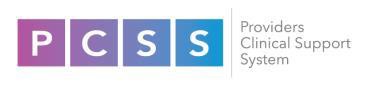 Factors Contributing to  Behavioral Symptoms
Factors Contributing to Behavioral Symptoms
Comorbidities with psychiatric diagnoses are common
Comorbid mental, neurodevelopmental, medical and physical conditions are frequent, with some rates (mental disorders, CP, epilepsy) as high as 3-4x general population
Prevalence ranges for having an additional psychiatric disorder for mental disorders in ID range 30-70%. 
Most common comorbid mental/neurodevelopmental disorders are:
ODD-Oppositional Defiant Disorder
ADHD – developmental course of ADHD similar to typically developing children, more hyperactivity
Mood disorders – both unipolar and bipolar
Anxiety disorders
Autism Spectrum Disorders (ASDs)
FASD (aka Neurodevelopmental Disorder-Prenatal Alcohol Exposure
Stereotypic movement disorders – with and without SIB. Warrants a separate diagnosis if it is a focus of clinical attention. 
Impulse-control disorders
Major neurocognitive disorders
Disruptive behavior and aggression
Comorbidities
Other common associated disorders
Seizures – 15-30% of severe or greater ID
Motor handicaps – 20-30%
Sensory impairments – 20%
Psychiatric Symptom Measures
Measures validated in youth with ID/IDD
Self-report questionnaires unreliable

Broad Big 3
Developmental Behavior Checklist (DBC)
Teacher and Parent versions
Nisonger Child Behavior Rating Form (NCBRF) – FREE  
Teacher and Parent versions
Not as much empirical support as the DBC
Reiss Scales for Children’s Dual Diagnosis (RSCDD)
Derived from the RSMB, which was empirically driven and developed from DSM-III-R taxonomy
Disorder Specific Screeners
Functional Behavioral Assessments (FBA)
Treatment – Community and Supportive Care
Community treatment includes
Ongoing medical management of comorbid physical conditions
Hypothyroidism
Cataracts
Heart defects
Seizures 
Treatment of comorbid mental disorders
Additional supports may include
Physical therapy
Occupational therapy
Language therapies
Treatment – Communication Interventions
Treatment – Behavioral Intervention Plans (BIPs)
Well-studied and widely used for maladaptive functional behaviors in context of intellectual disability

Deohring et al study of ABA for youth 6-18 with ID/IDD effective for behavioral problems in 91%
Includes: increasing adaptive/communication/social skills, antecedent interventions, reinforcement strategies, FCT, extinction procedures
Behavioral Intervention Plans
The essential components of a BIP are as follows: 
a detailed description of the behavior; 
summary statement describing the function of the behavior; 
interventions used and their results; 
behavioral goals; 
plan for teaching the client and supporting the new behavior, including a crisis intervention plan (if needed); 
description of success (criteria and consequences); 
 how fidelity of the plan will be measured; and 
follow-up activities.  
Must adapt and change when behaviors change or the antecedents or etiology changes
Behavioral Interventions
Treatment – Behavioral Emergencies
Safety first
If redirection fails, physical restraint may be necessary and emergency medication considered
If using a medication, if possible, use a medication with which the patient previously had a positive experience, typically a neuroleptic or benzo at the smallest effective dose.
After establishment of safety emergencies prompt a comprehensive diagnostic assessment including evaluation of environmental influences. 
Consider medical causes for behavior. Constipation, infection, occult injury
Consider medication side effects
Treatment - Pharmacotherapy
“start low, go slow”
Have awareness of population-specific effects
In Down Syndrome, patients may be sensitive to anticholinergics
In all ID, patients may be disinhibited by sedative-hypnotics
ID/DD Population at large more sensitive to adverse effects
Reassess meds and etiology when it is not helping. 
Medication use must be parried with effective behavioral data to assess if it helps
SEDATION is not a goal of daily pharmacotherapy
Medications CAN cause behavioral symptoms: 
Be Mindful the Medication you thought could help may be the cause
Many Pitfalls of Pharmacotherapy
Many Pitfalls of Pharmacotherapy
Medication Guidelines
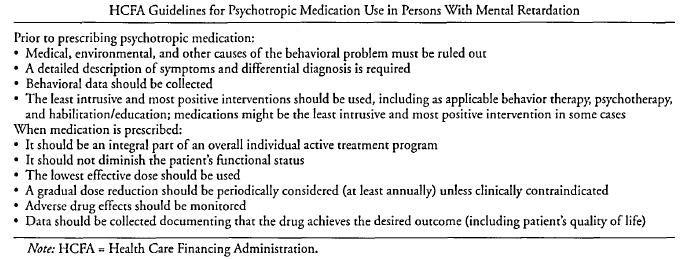 ECHO Case Presentation
Elma Fisher, MEd.​
HealthWays
Background on Case
33-year-old male
Middle child
Older brother younger sister
Parents still married
Did well in school academically
Sinus and stomach issues otherwise healthy
Background on Case
Diagnosis: 
Autism Spectrum Disorder
Schizophrenia
Background on case
Socially awkward
No friends
No job
Was living with parents
Individuals did not think he could have Schizophrenia and Autism
~30% of children and adolescents with COS have co-morbid ASD
Goals and Barriers
Community Discussion
What areas or domains of functioning would you seek assistance for with this case?
Communication; social skills; personal independence at home or community setting; school or work functioning
What are the ABC’s of his behavior
Antecedents
Behavior
Consequences

What portions/behaviors would be associated with his ASD? Schizophrenia? How would you find out?

Why do you think knowing more about how ASD and schizophrenia interact is important?

What would we want to include for the functional behavioral assessment (FBA) and behavioral plan?
Outcome
The patient is 40 years old now and I hear he is doing very well. He lives on his own, holds down a job, and has not self-harmed. He also has some friends. He is on the right medication for him and he is doing well.
Wrap Up/ Close Out
Autism and Schizophrenia occur more than anyone first thought.
Meet the person where they are.
Deal with the symptoms.
Think outside of the box for new ideas to help clients.
[Speaker Notes: Include strategies and interventions you used, how the patient responded, and any ongoing treatment, maintenance, or goals for the future.]
Questions….
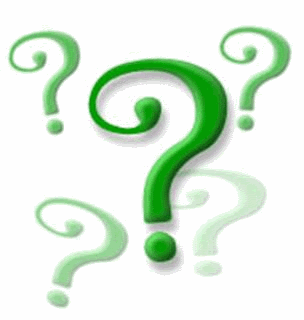 References
A special thank you to Dr. Bridget Skidmore, WVU Behavioral Medicine and Psychiatry. I adapted most of my slides from a previous lecture she provided me. 
Practice Parameter for the Assessment and Treatment of Psychiatric Disorders in Children and Adolescents With Intellectual Disability (Intellectual Developmental Disorder). (2020) Journal of the American Academy of Child & Adolescent Psychiatry, 59(4):468–496
Baer, D.M., Wolf, M.M., & Risley, T.R. (1968). "Some current dimensions of applied behavior analysis.". Journal of Applied Behavior Analysis 1: 91–97.doi:10.1901/jaba.1968.1-91. PMC 1310980.
Daroff, R. (2012). Bradley's neurology in clinical practice (6th ed.). Philadelphia, PA: Elsevier/Saunders.
Diagnostic and statistical manual of mental disorders: DSM-5. (5th ed.). (2013). Washington, D.C.: American Psychiatric Association.
Dosen, A. (2001). Treating mental illness and behavior disorders in children and adults with mental retardation. Washington, DC: American Psychiatric Press.
Dykens EM (1995). Measuring behavioral phenotypes: provocations from the "new genetics." Am]Ment Retard99:522-532
Harris, J. (2006). Family, Psychoeducational, Behavioral, Interpersonal, and Pharmacologic Interventions. In Intellectual disability understanding its development, causes, classification, evaluation, and treatment. New York: Oxford University Press.
Michelson, D., Shevell, M., Sherr, E., Moeschler, J., Gropman, A., & Ashwal, S. (2011). Evidence Report: Genetic and metabolic testing on children with global developmental delay: Report of the Quality Standards Subcommittee of the American Academy of Neurology and the Practice Committee of the Child Neurology Society. Neurology, 1629-1635.
Satya-Murti, S., Cohen, B., & Michelson, D. (2013, August 20). Chromosomal Microarray Analysis for Intellectual Disabilities. Retrieved February 15, 2015.
Shevell, M., Ashwal, S., Donley, D., Flint, J., Gingold, M., Hirtz, D., ... Sheth, R. (n.d.). Practice parameter: Evaluation of the child with global developmental delay: Report of the Quality Standards Subcommittee of the American Academy of Neurology and The Practice Committee of the Child Neurology Society. Neurology, 367-380.